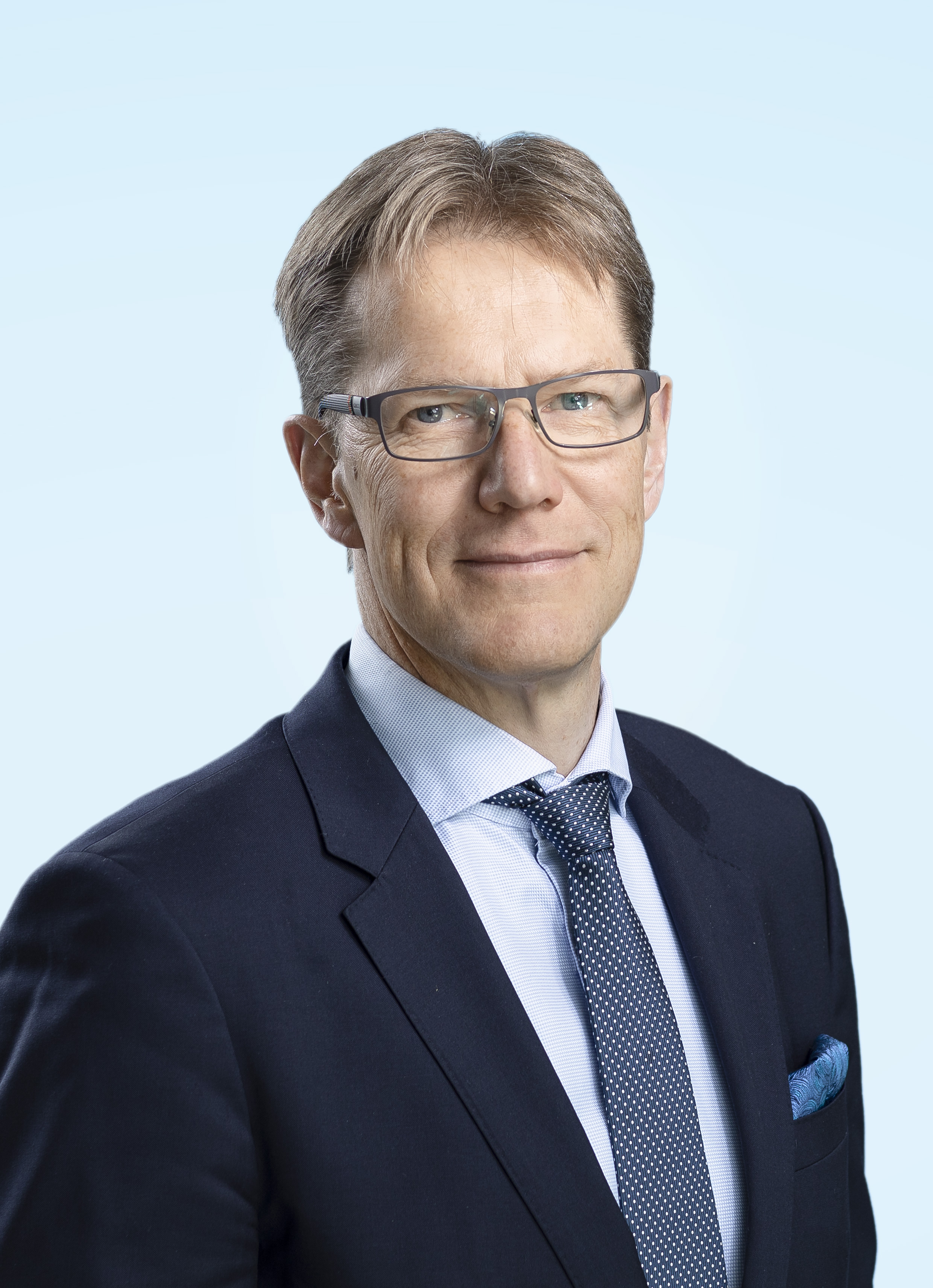 PETRI CASTRéN
Born 1962
Work history:
Kemira Oyj
2013 –			CFO

				Nokia Siemens Networks 2008 – 2013		Head of Corporate Finance (Group Treasurer)2007 – 2008		Head of Corporate Development
				Nokia Corporation2006 – 2007		Vice President, Nokia NSN negotiation team lead and Head of Transition program				Nokia Networks
2005 – 2006 		Vice President, Managed Services Engagement Team

				Nokia Corporation1999 – 2005		VP & Head of Mergers & Acquisitions Finland
EDUCATION:
1988 University of Helsinki, Master of Laws (LLM) 
1996 University of Connecticut, Executive MBA Program, Master of Business Administration, Stamford, CT, USA